Welcome to Dublin!
Céad míle fáilte
Aims...
Paperwork
Icebreakers
Course and Timetables
Evening Entertainment
First Day Forms
Wifi Password: GreenDoor
Teaching Styles
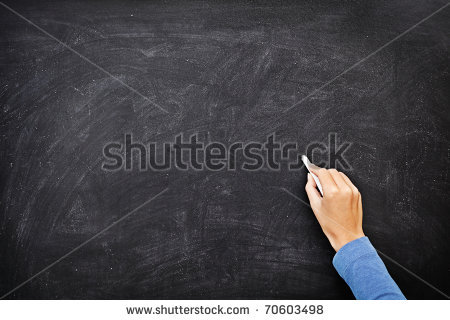 Discuss with your partner / group...
1. Do you work in primary, post-primary or third level?
2. What subject(s) or course(s) do you teach?
3. What’s the most enjoyable thing about being a teacher?
4. What’s the most challenging thing about being a teacher?
5. What technology / internet tools do you use in the classroom?
6. What websites would you recommend teachers to use and why?
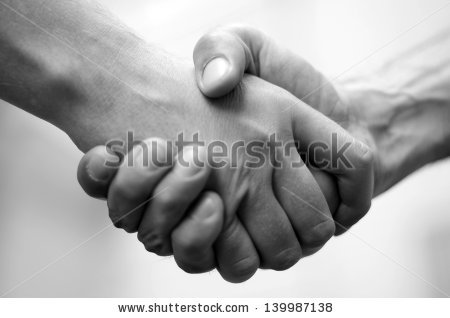 Icebreaker
Fruitbowl
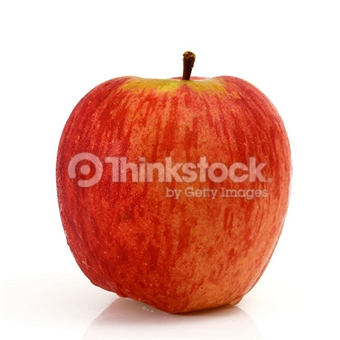 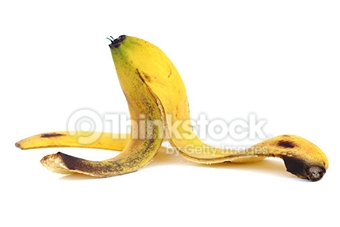 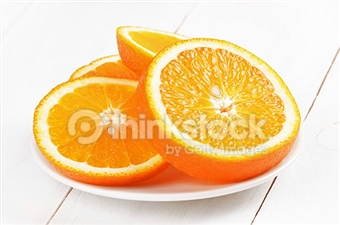 What kind of icebreakers do you use in your class?
Course and Timetable
Group 1 Katie
Group 2 Mick
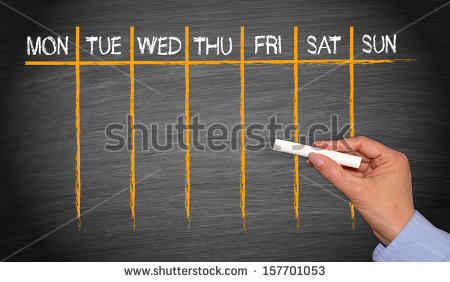 Alpha College
Staff Members
Katie: 00353863380332
Computer access
Dublin Bus Letters
Tour Builder
Directions
What’s on...
Evening Entertainment
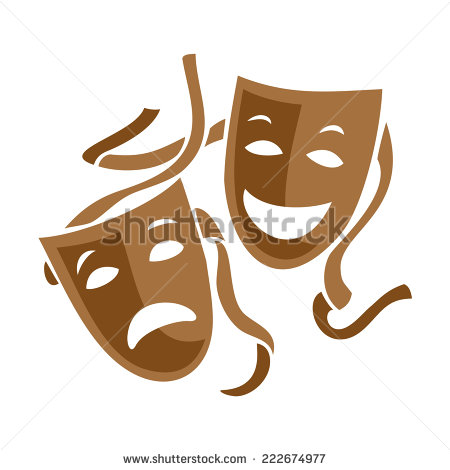